PhDr. Lenka Gajzlerová
jaro 2013
Úvodní hodina
K zápočtu
termíny praxí???
aktivní práce v hodině
max. absence 2x
omluvit se e-mailem
vložit omluvenku do IS
větší absence – individuální domluva 
úkol – vlastnoručně vyrobená pomůcka
Pomůcka
vlastnoručně vyrobená
prezentace v semináři
předvedení pomůcky, ukázka jejího použití v praxi
doplněné o odborný komentář – účel využití, možnosti praktického použití, co rozvíjí, u jaké skupiny dětí a proč
odborný popis pomůcky + fotodokumentaci vložit do odevdávárny 
odevzdání do 12.5.2013
každá seminární skupina - složka s číslem skupiny a jménem vyučujícího  vše vkládat do této složky
Pomůcka
Odborná část
rozsah – 2 A4 popisu + úvodní list + fotodokumentace
1. strana – název semináře, seminární skupina, název pomůcky, jméno a příjmení studenta, učo, termín odevzdání, jméno cvičícího
2. a 3. str. – text
1,5 řádkování, písmo Times New Romann, vel. 12., okraje 2,5
další strany – fotodokumentace

nesmí chybět
CITACE!!! – publikace, internetové zdroje

KDO NEODPREZENTUJE A NEODEVZDÁ VČAS NEBUDE PŘIPUŠTĚN K ZÁVĚREČNÉMU TESTU!!!
ukončení předmětu
zápočet – seminář – pomůcka + docházka
zkouška – „z přednášky“ 
souhrnná učivo z přednášek i seminářů
forma – scanovací testy
termíny – budou v IS
na E min 70% správně
v hodinách – odkazy na semináře a obráceně
Kontakty
PhDr. Lenka Gajzlerová
gajzlerova@ped.muni.cz
konzultační hodiny
středa 14:50 - 15:35
čtvrtek 13:55 – 14:40
dále dle individuální domluvy
Literatura povinná
Povinná literatura:
PIPEKOVÁ, J. (ed.) Kapitoly ze speciální pedagogiky. 3., rozšířené a přepracované vydání. Brno: Paido, 2010. ISBN 978-80-7315-198-0.

ŠENKÝŘOVÁ, R. Úvod do základů terminologie pro speciální pedagogy. Brno: MU, 2002. ISBN 80-210-2996-X

Rámcový vzdělávací program pro základní vzdělávání: s přílohou upravující vzdělávání žáků s lehkým mentálním postižením. Edited by Jaroslav Jeřábek - Jan Tupý. Praha : Výzkumný ústav pedagogický v Praze, 2005. 126, 92 s. ISBN 8087000021. 

Vyhláška č. 116/2011, kterou se mění vyhláška č. 72/2005 Sb., o poskytování poradenských služeb ve školách a školských poradenských zařízeních

Vyhláška č. 147/2011, kterou se mění vyhláška č. 73/2005 Sb., o vzdělávání dětí, žáků a studentů se speciálními vzdělávacími potřebami a dětí, žáků a studentů mimořádně nadaných
Literatura doporučená
CHVÁTALOVÁ, H. Jak se žije dětem s postižením. Praha: Portál, 2005. ISBN 80-7367-013-5

VÁGNEROVÁ, M. Psychopatologie pro pomáhající profese. Praha: Portál, 2004

Rámcový vzdělávací program pro obor vzdělání základní škola speciální. Edited by Jaroslav Jeřábek - Jan Tupý. Praha: Výzkumný ústav pedagogický v Praze, 2008. 126, 110 s. ISBN 978-80-87000-25-0

ZUCKOFF, M. Naia se smí narodit. Praha : Portál, 2004. ISBN 80-7178-827-9
Přehled témat
1. Speciální pedagogika - terminologie, předmět, cíle, klasifikace oboru...
2. Legislativa – vyhlášky 116/2011 a 147/2011
3. Pedagogicko-psychologické poradenské služby
4. Speciálně-pedagogická diagnostika
5. Logopedie + Alternativní a augmentativní komunikace
6. Surdopedie
7. Mentální postižení
8. Tělesné postižení
9. Zrakové postižení 
10. Etopedie - Poruchy chování
11. Specifické poruchy učení 
12. Autismus 
13. Terapie ve speciálně pedagogické péči
Urči, o kterou „pedii“ se jedná…
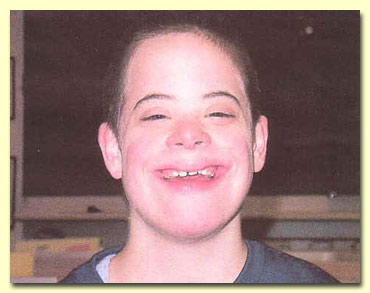 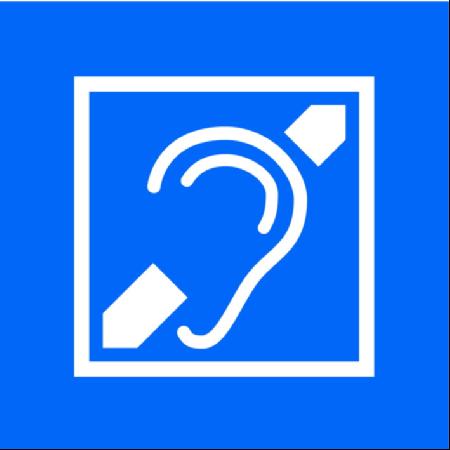 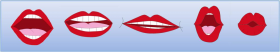 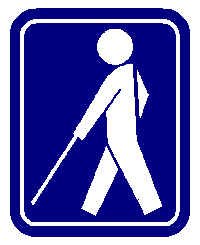 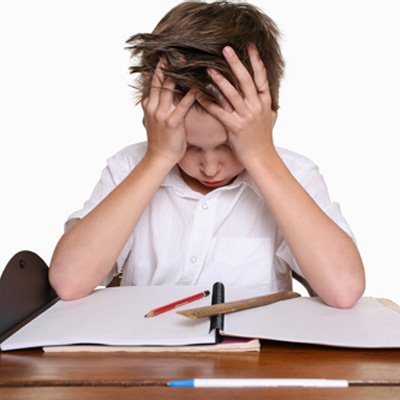 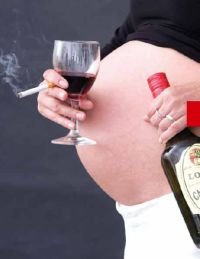 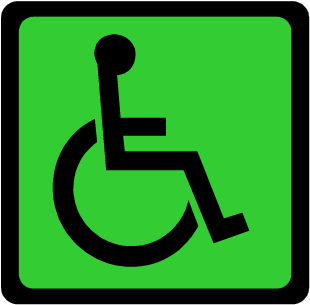 Úkol
uchopte tužku do levé /leváci do pravé) ruky tak, abyste při tom nepoužívali palec. 
Pak se nakreslete čtverec, kolečko, trojúhelník
pak se podepište – tiskacím, psacím